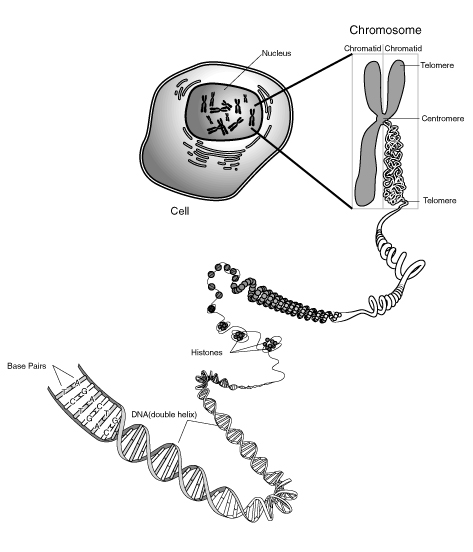 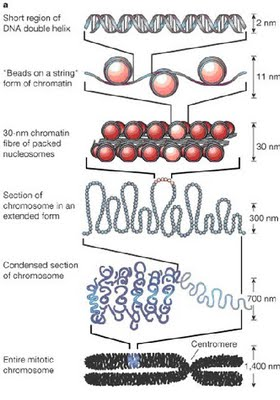 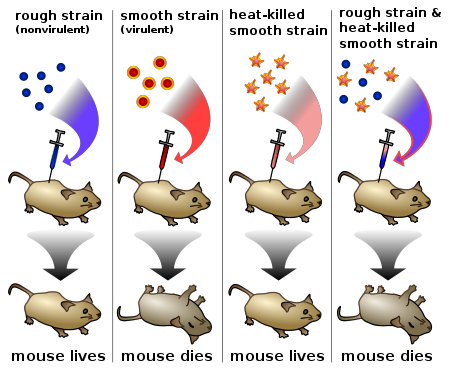 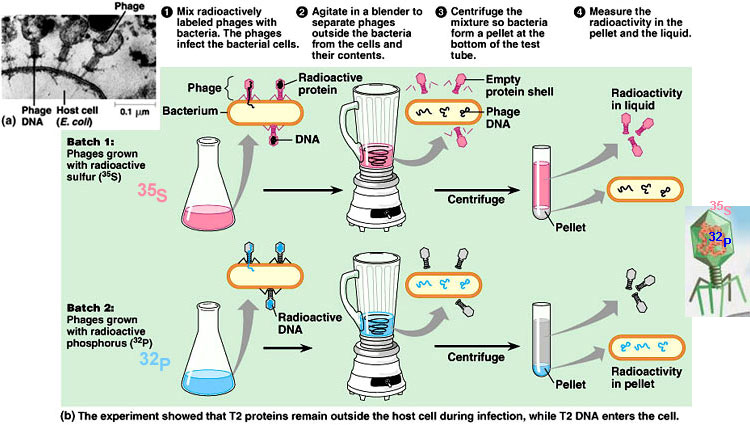 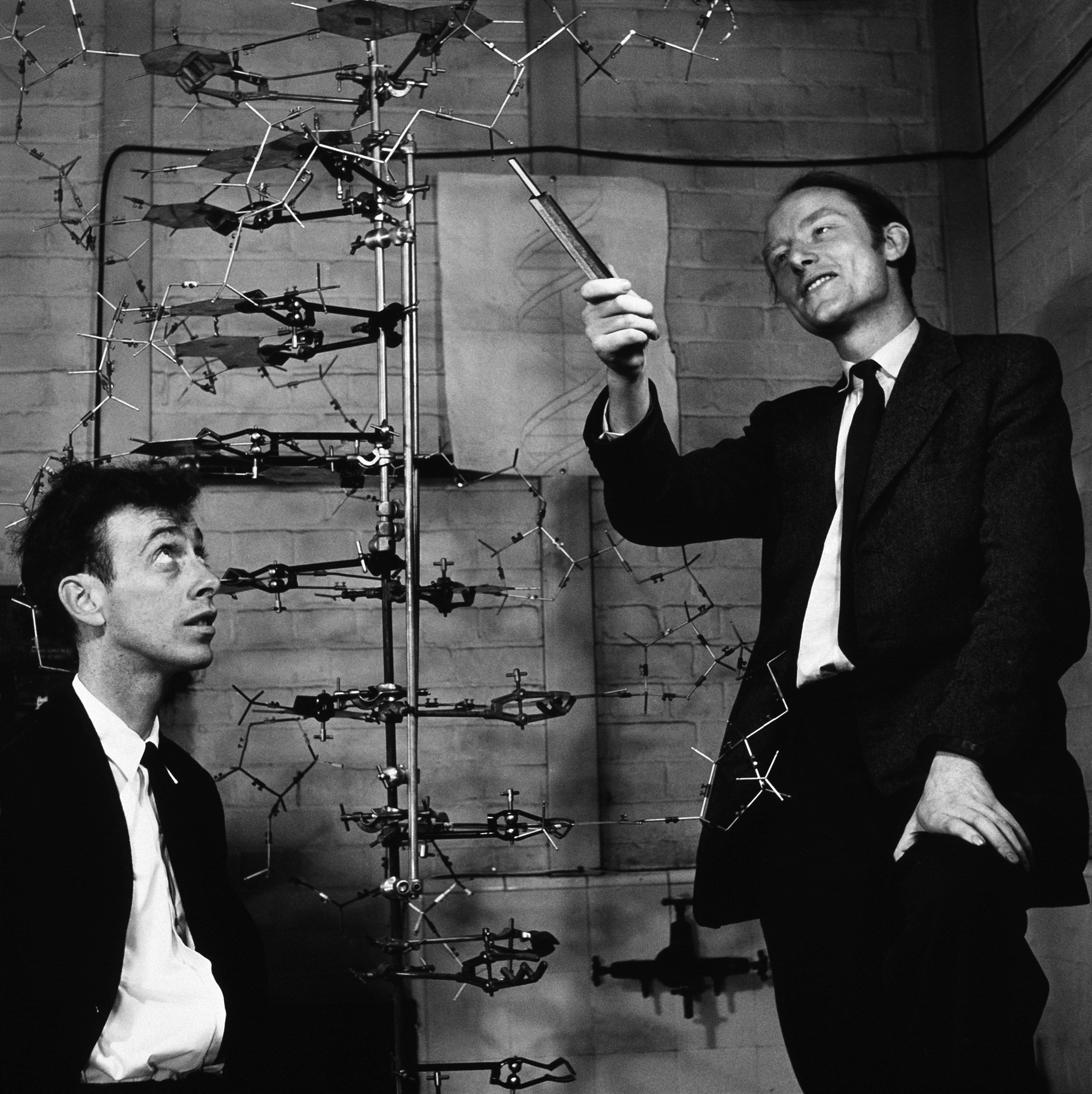 [Speaker Notes: On February 28th, 1953, Francis Crick and James Watson figured out that DNA had a double-helix structure by creating a model out of bits of stuff in the lab and comparing it to X-ray diffraction data collected by X-ray crystallographer Rosalind Franklin and molecular biologist Maurice Wilkins.]
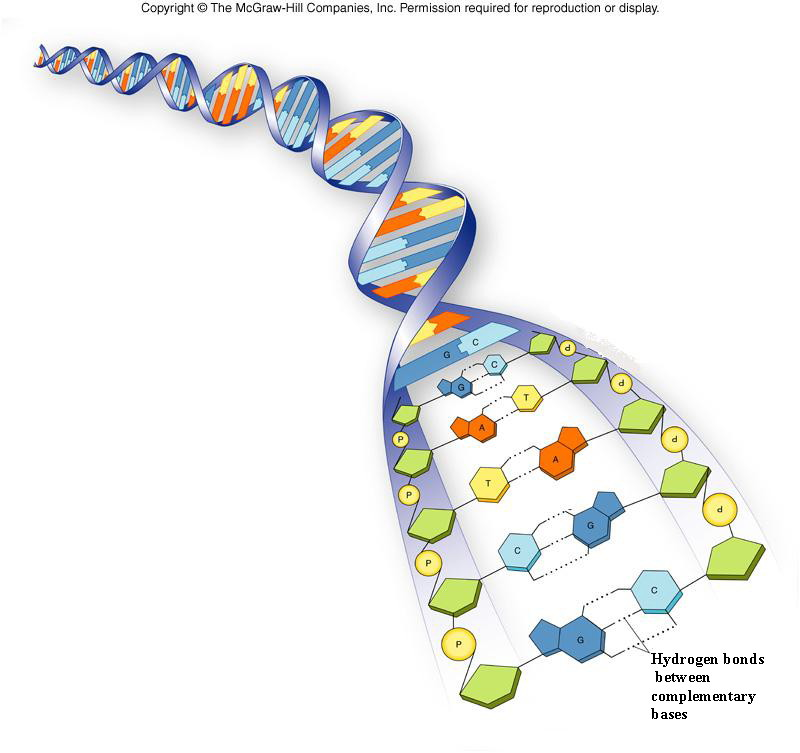 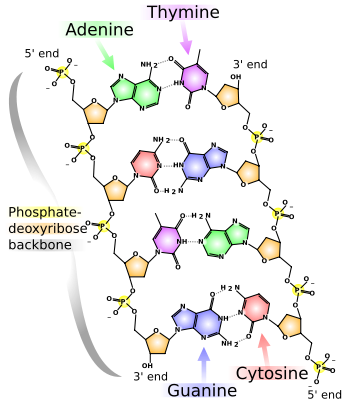 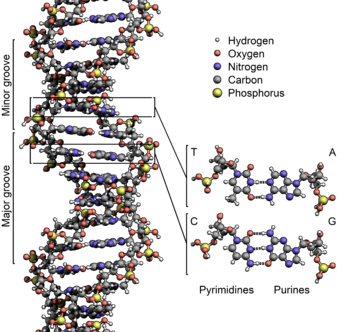 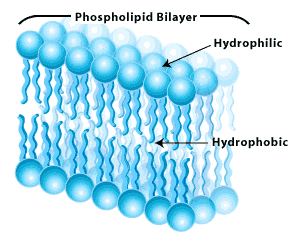 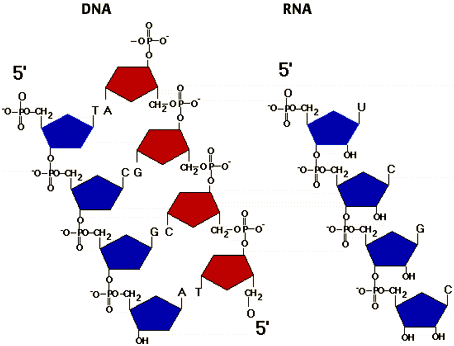 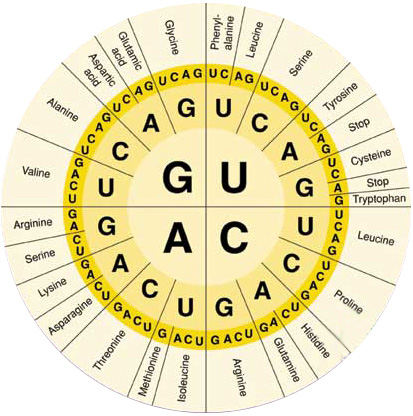